о подготовке к ГИА по математике
Шабаршина Галина Владимировна
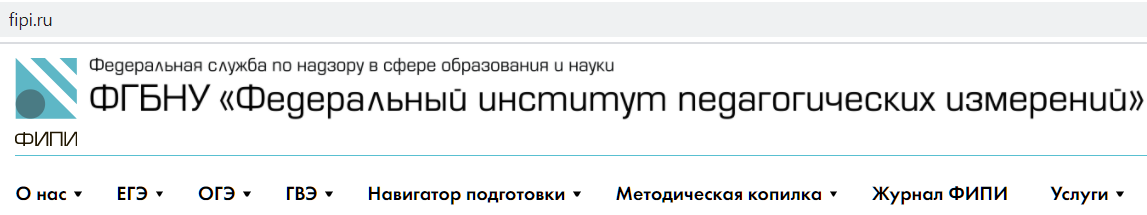 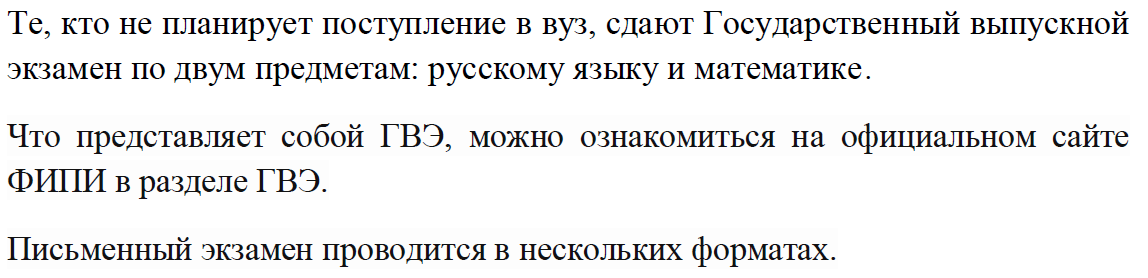 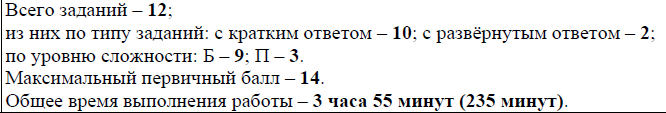 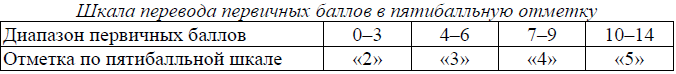 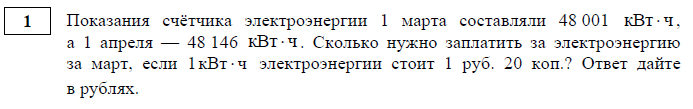 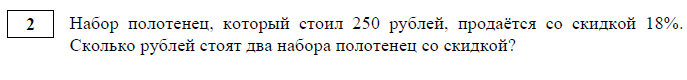 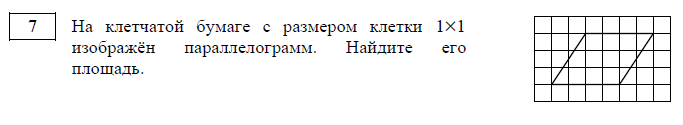 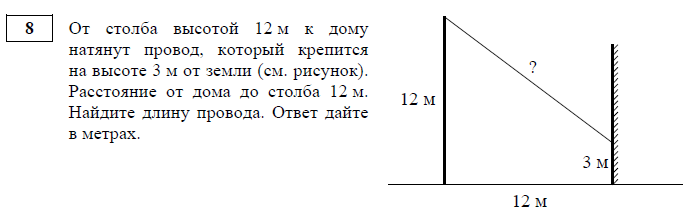 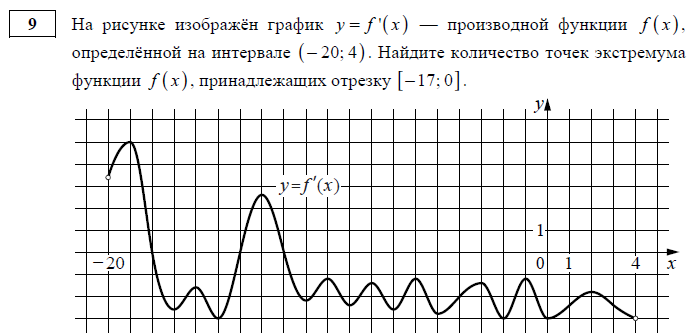 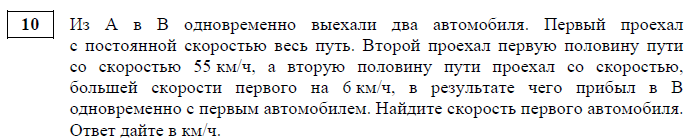 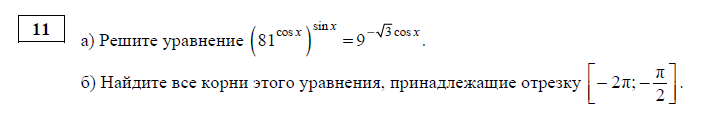 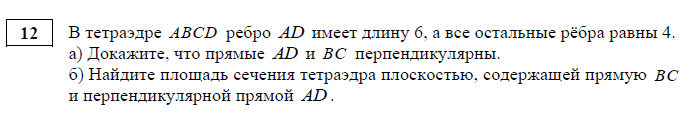 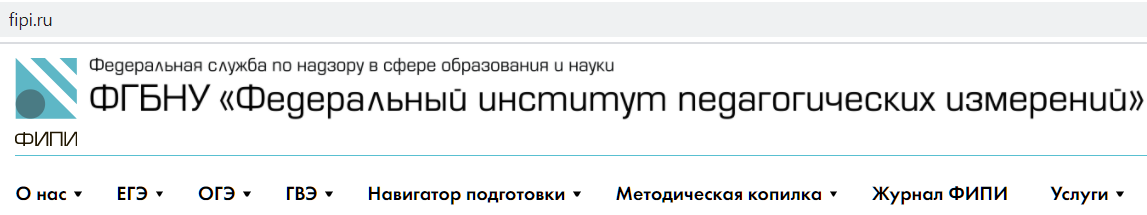 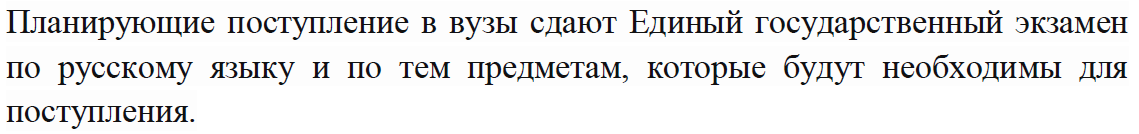 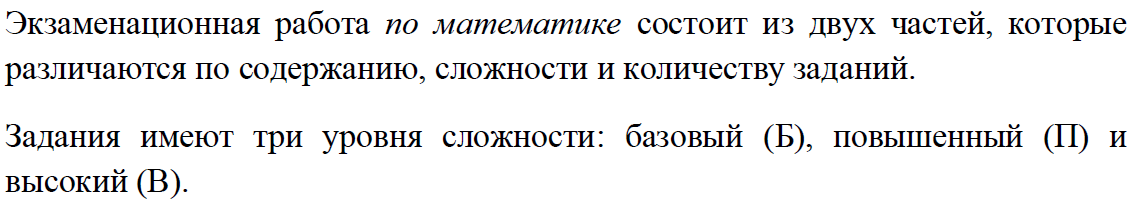 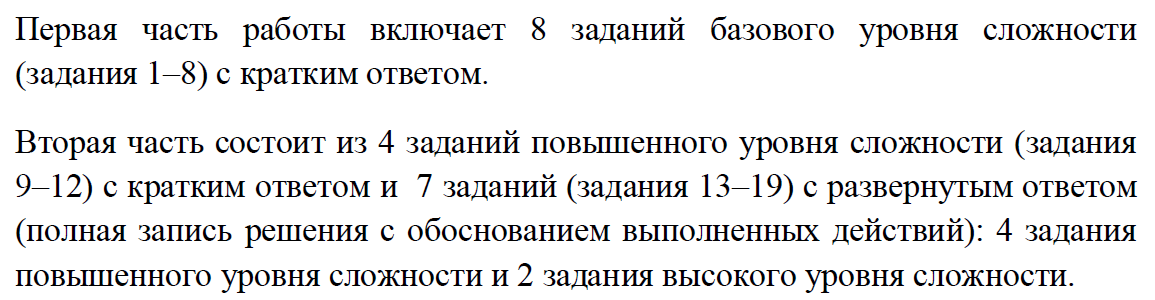 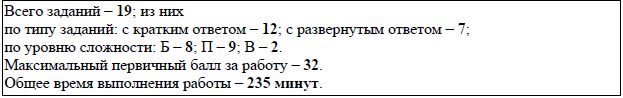 По подготовке
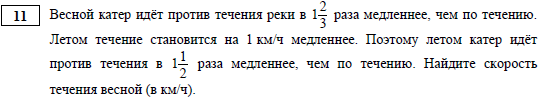 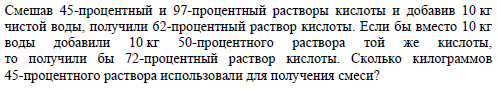 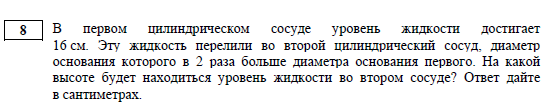 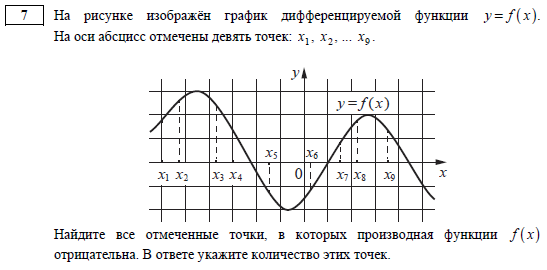 На что обратить внимание
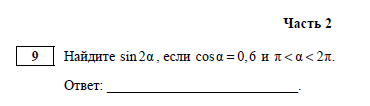 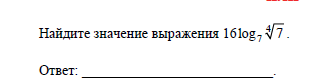 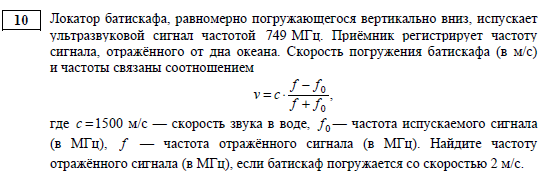 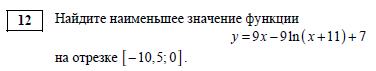 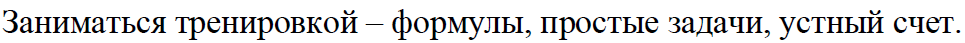 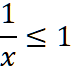 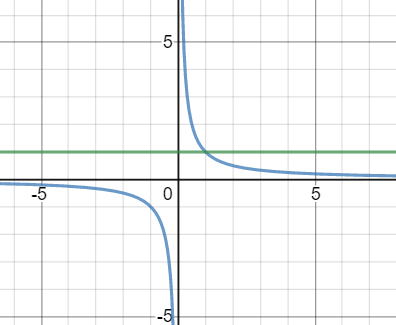 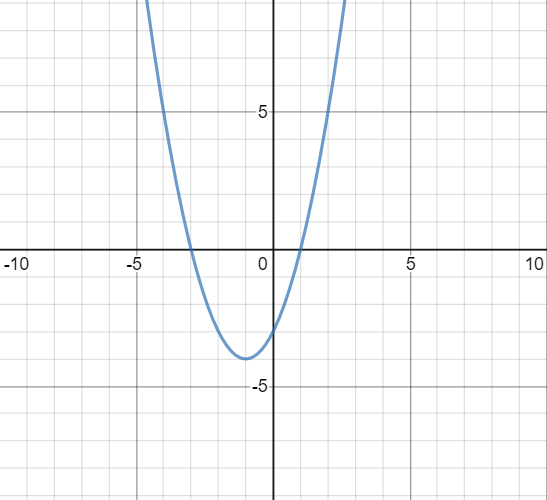 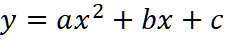 Успехов в подготовке и удачи на экзамене!